Fig. 1 Expression and localization of ATM in the testis. Localization of ATM in nonirradiated testes (A and B). ...
Biol Reprod, Volume 70, Issue 4, 1 April 2004, Pages 1206–1212, https://doi.org/10.1095/biolreprod.103.024950
The content of this slide may be subject to copyright: please see the slide notes for details.
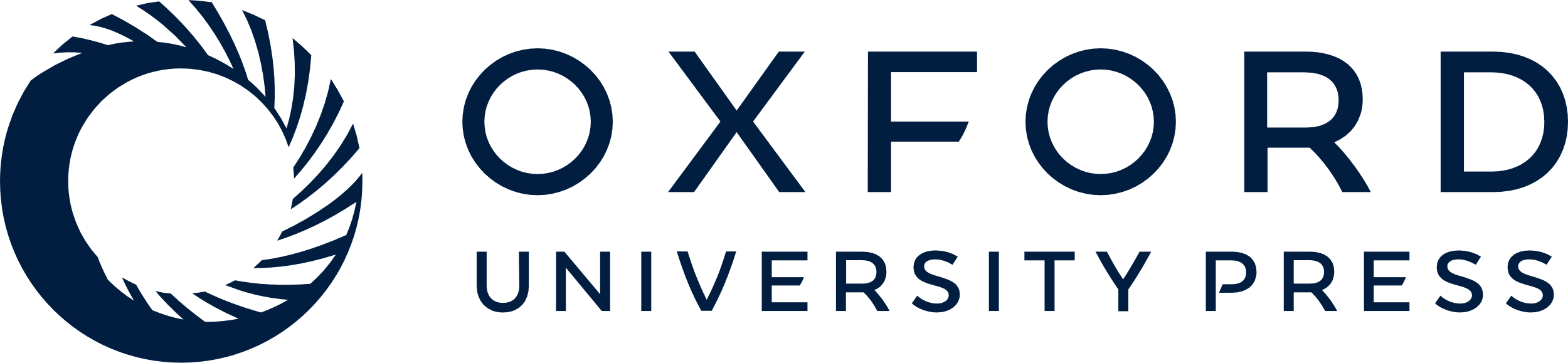 [Speaker Notes: Fig. 1 Expression and localization of ATM in the testis. Localization of ATM in nonirradiated testes (A and B). Arrowheads show spermatogonia. Ley, Leydig cells; Ser, Sertoli cells; L, leptotene spermatocytes; Ps, pachytene spermatocytes; Rs, round spermatids; Es, elongating spermatids. The Roman numeral IX in (A) depicts stage IX of the cycle of the seminiferous epithelium at which leptotene spermatocytes contain ATM but pachytenes do not. Bar = 20 μm. C) Western blot analysis of ATM in total testis lysates before and after various time intervals after irradiation showing no change in protein levels in response to IR


Unless provided in the caption above, the following copyright applies to the content of this slide: © 2004 by the Society for the Study of Reproduction, Inc.]